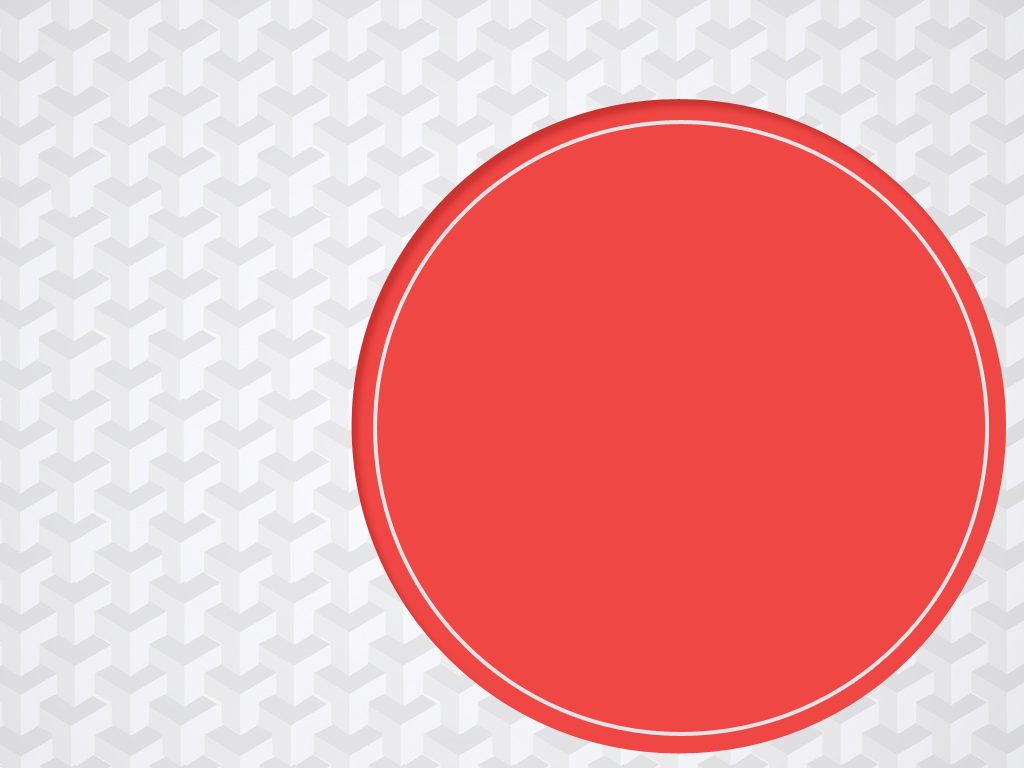 AVANÇOS  DECRETO 9.283/2018:
Marco Legal da Ciência,Tecnologia e Inovação.
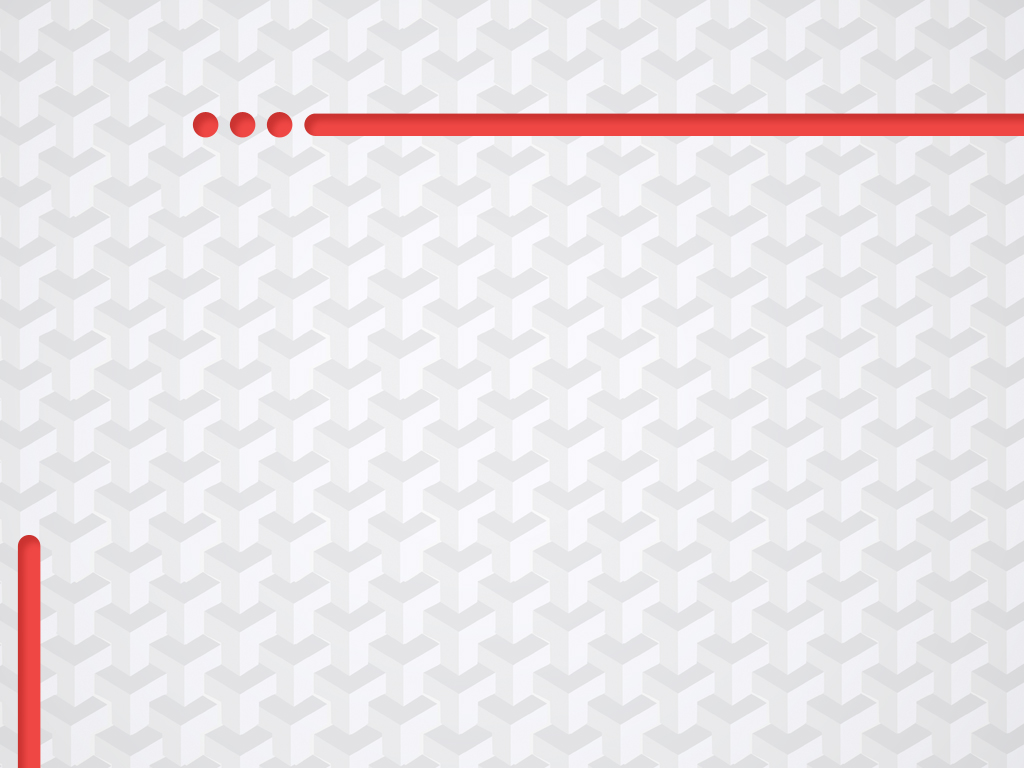 Cenário para Inovação
Conhecimento – Científico e Tecnológico;

Pessoas – Cientistas, Pesquisadores e Empreendedores;

Infraestrutura – Laboratórios, Instalações e Equipamentos;

Recursos Financeiros – Públicos e Privados;

Segurança – Jurídica, Administrativa, Política, Econômica e Social;

Estímulos – Ambiente Criativo, Competitividade, Incentivos.
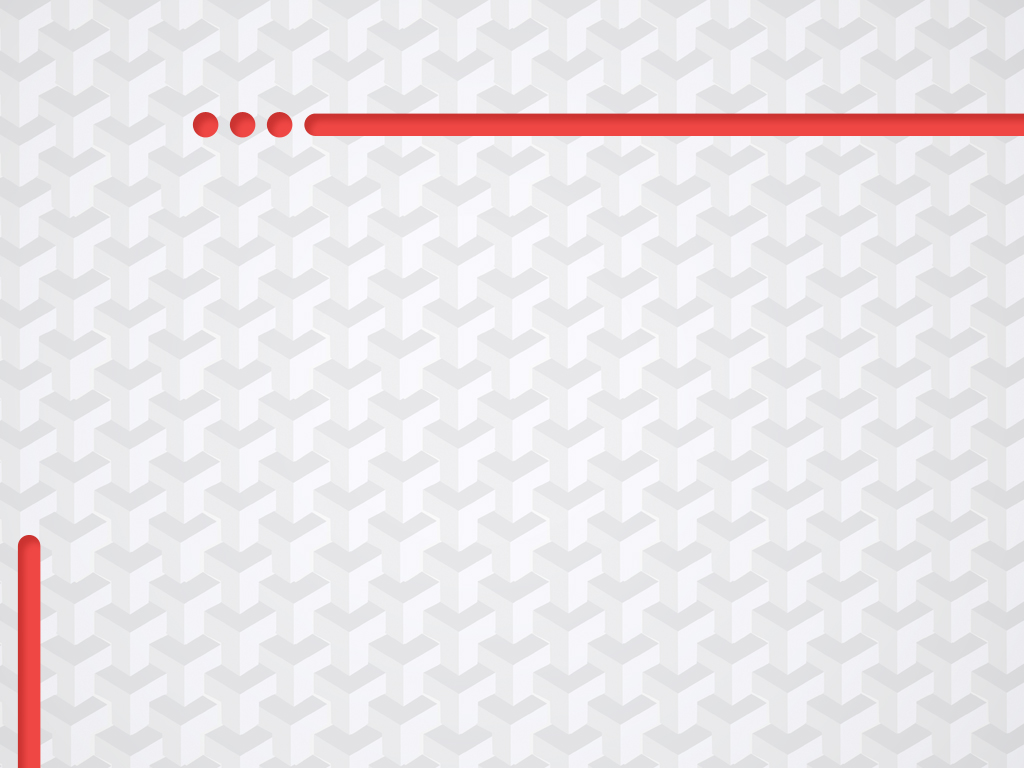 Marco Legal da Ciência, Tecnologia e Inovação(Lei No 13.243, de 11 de janeiro de 2016)
Altera nove Leis para estimular o Desenvolvimento Científico, a Pesquisa, a Capacitação Científica e Tecnológica, e Inovação (18 Artigos):

Lei de Inovação - 10.973 (02/12/2004)
Lei das Fundações de Apoio – 8.958 (20/12/1994)
Lei de Licitações e Contratos - 8.666 (21/06/1993)
Regime Diferenciado de Contratações Públicas – 12.462 (04/08/2011)
Lei do Magistério Federal – 12.772 (28/12/2012)
Lei do Estrangeiro - 6.815 (19/08/1980)
Lei de Importações de Bens para Pesquisa - 8.010 (29/03/1990)
Lei de Isenções ou Redução de Imposto de Importação – 8.032 (12/04/1990)
Lei das Contratações Temporárias – 8.745 (09/12/1993)
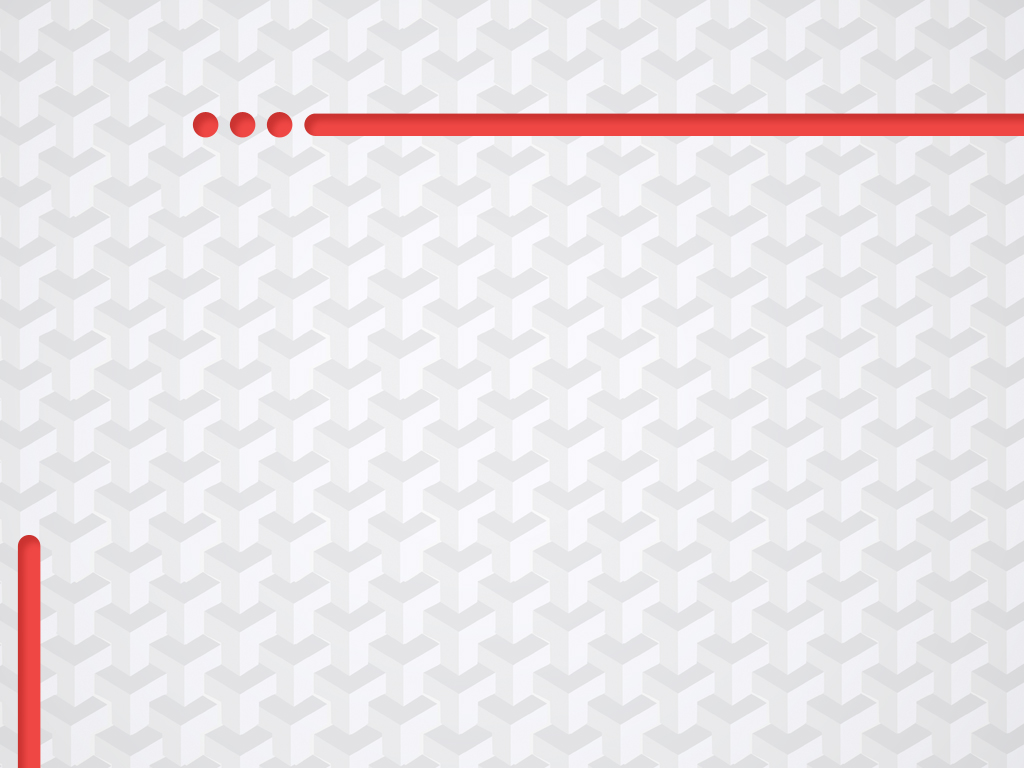 Marco Legal da CT&I
Princípios e Diretrizes:

Promoção das atividades científicas e tecnológicas como estratégicas para o desenvolvimento econômico e social;
Promoção da cooperação e interação entre os entes públicos, entre os setores público e privado, e entre empresas;
Incentivo à constituição de ambientes favoráveis à inovação e às atividades de transferência de tecnologia;
Estímulo à atividade de inovação nas Instituições Científica, Tecnológica e de Inovação (ICTs) e nas empresas;
Simplificação de procedimentos para gestão de projetos de ciência, tecnologia e inovação e adoção de controle por resultados em sua avaliação;
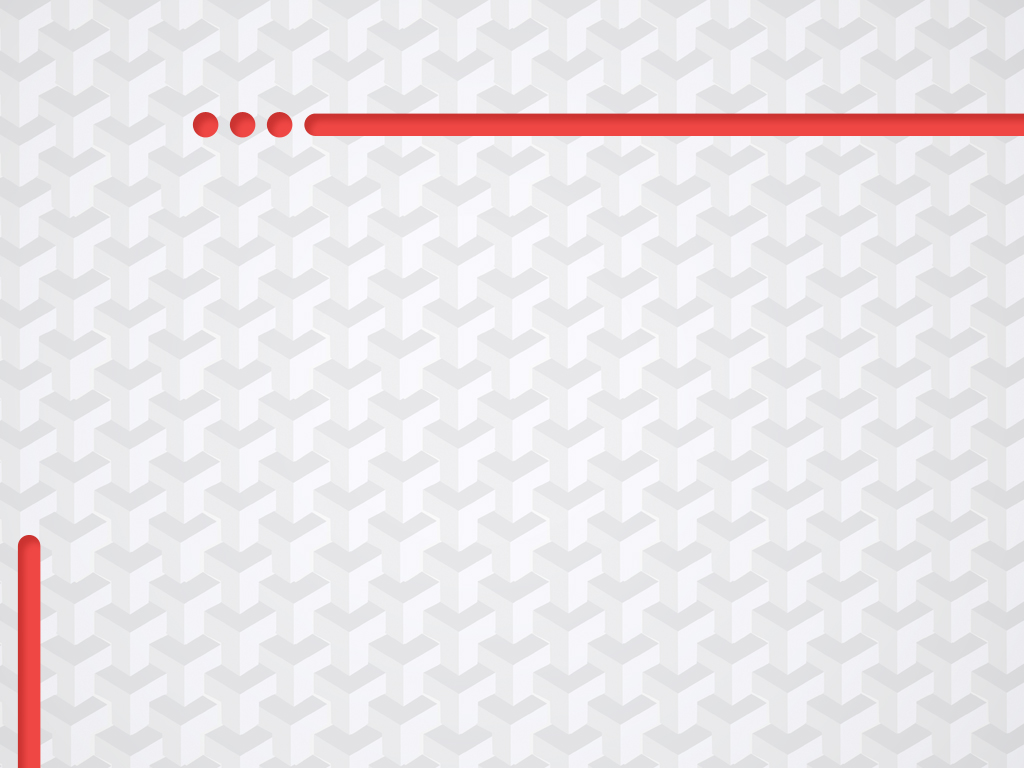 Marco Legal da CT&I
Resultados Esperados:

Simplificação da gestão, controle e regulamentação de projetos de C,T&I;
Pacificação e clareza no uso e na interpretação dos mecanismos regulatórios inerentes às atividades de P,D&I;
Estímulo à competitividade e à eficiência dos institutos públicos e privados de P,D&I;
Ampliação da segurança jurídica no desenvolvimento de projetos de pesquisa compartilhados e na transferência de tecnologia;
Facilitação e viabilização, ágil e desburocratizada da cooperação entre empresa, academia e governo;
Ampliação do investimento sobretudo privado em atividades de P&D;
Estímulo ao Desenvolvimento Tecnológico e Inovação.
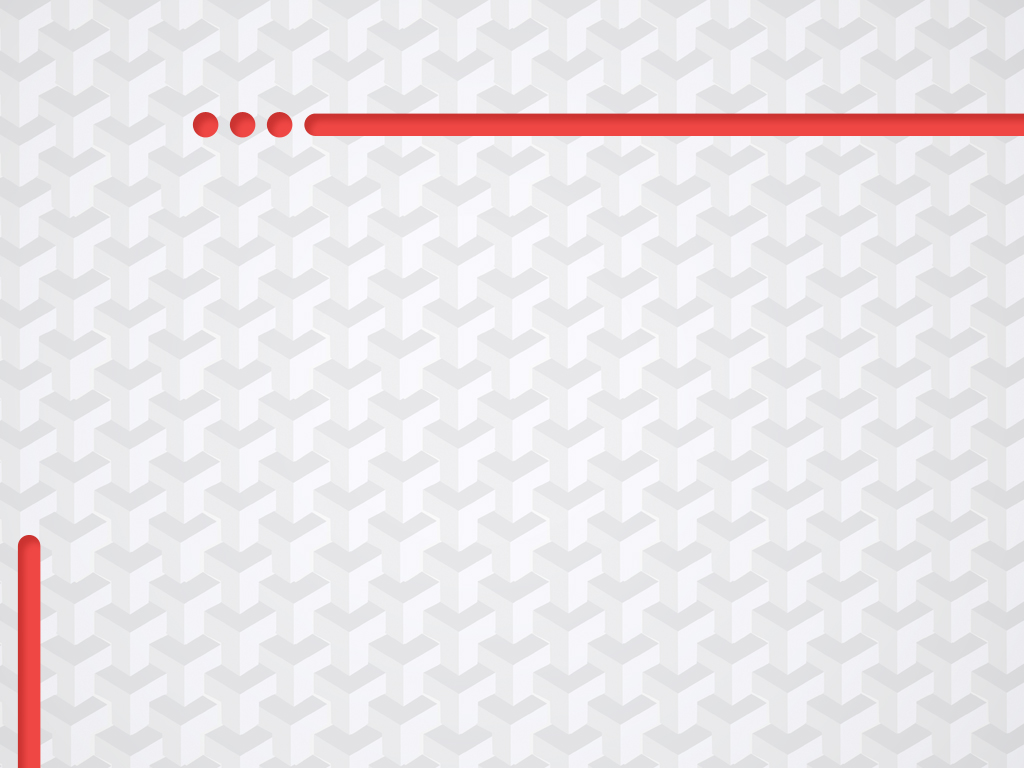 Decreto de Regulamentação do Marco Legal da CT&I(Decreto no 9.2833, de 07 de fevereiro de 2018)
Regulamenta cinco Leis e um Decreto para Estabelecer Medidas de Incentivo à Inovação e à Pesquisa Científica e Tecnológica no Ambiente Produtivo, com vistas à Capacitação Tecnológica, ao Alcance da Autonomia Tecnológica e ao Desenvolvimento do Sistema Produtivo Nacional e Regional (84 Artigos):

Marco Legal da CT&I – 13.243 (11/01/2016)
Lei de Inovação - 10.973 (02/12/2004)
Lei de Licitações e Contratos - 8.666 (21/06/1993)
Lei de Importações de Bens para Pesquisa - 8.010 (29/03/1990)
Lei de Isenções ou Redução de Imposto de Importação – 8.032 (12/04/1990)
Decreto das Atividades Aduaneiras e Operações de Comércio Exterior - 6.759 (05/02/2009)
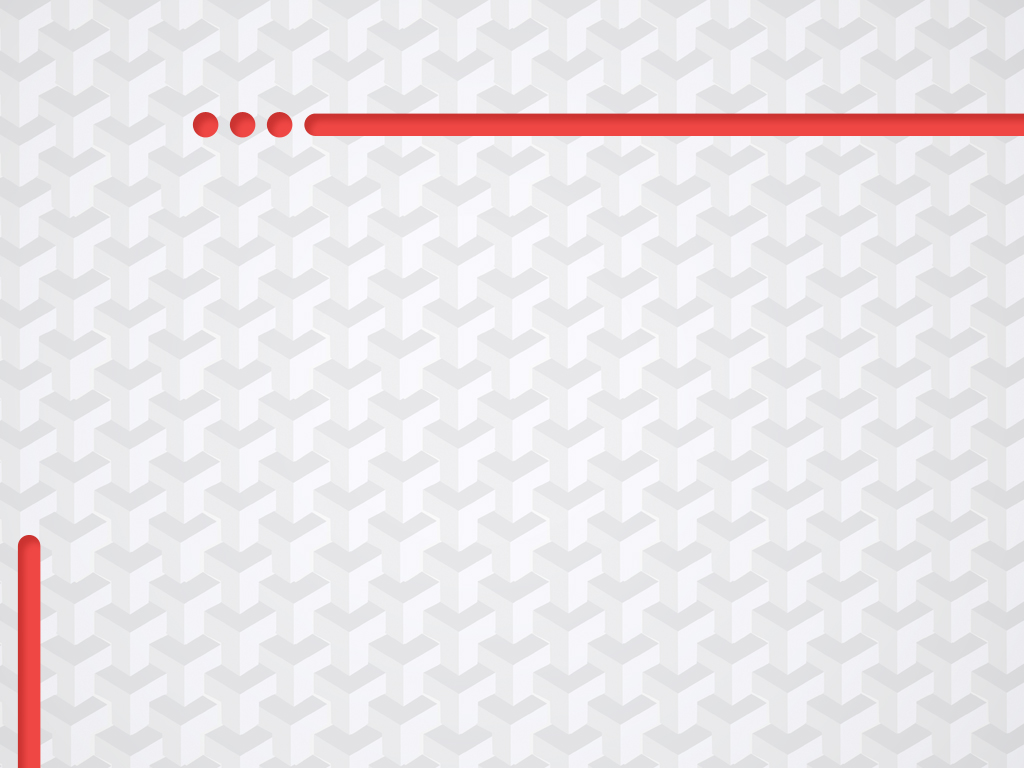 Marco Legal da CT&I
A administração pública direta, as agências de fomento e as ICT poderão apoiar a criação, a implantação e a consolidação de ambientes promotores da inovação:

Ceder o uso de imóveis à entidade privada, com ou sem fins lucrativos, ou diretamente às empresas e às ICT interessadas;
Participar da criação e da governança das entidades gestoras;
Conceder, quando couber, financiamento, subvenção econômica, outros tipos de apoio financeiro reembolsável ou não reembolsável e incentivos fiscais e tributários, para a implantação e a consolidação de ambientes promotores da inovação;
Disponibilizar espaço em prédios compartilhados.
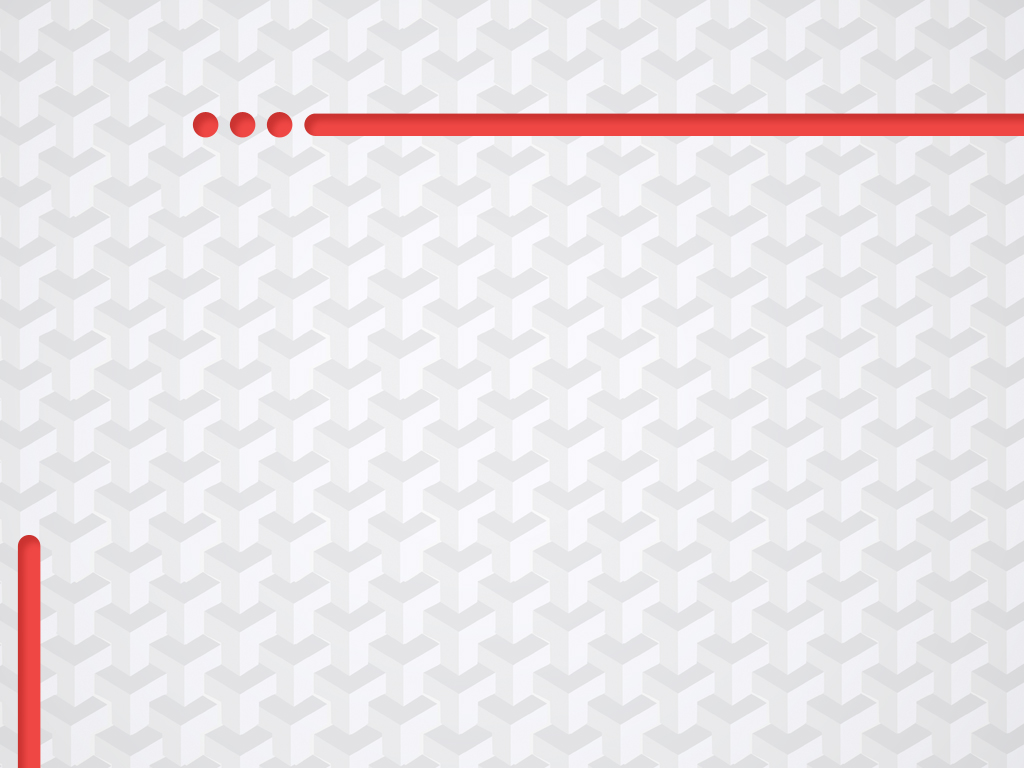 Regulamentação do Marco LegalTransferência de Tecnologia
Facilidades para a transferência de tecnologia de ICT pública para o setor privado:

A realização de licitação é dispensável;
Definição pela ICT da modalidade de oferta a ser adotada, podendo incluir concorrência pública e negociação direta;
A ICT pública poderá ceder os seus direitos sobre a criação ao criador, para que os exerça em seu próprio nome e sob a sua inteira responsabilidade, ou a terceiro, mediante remuneração.
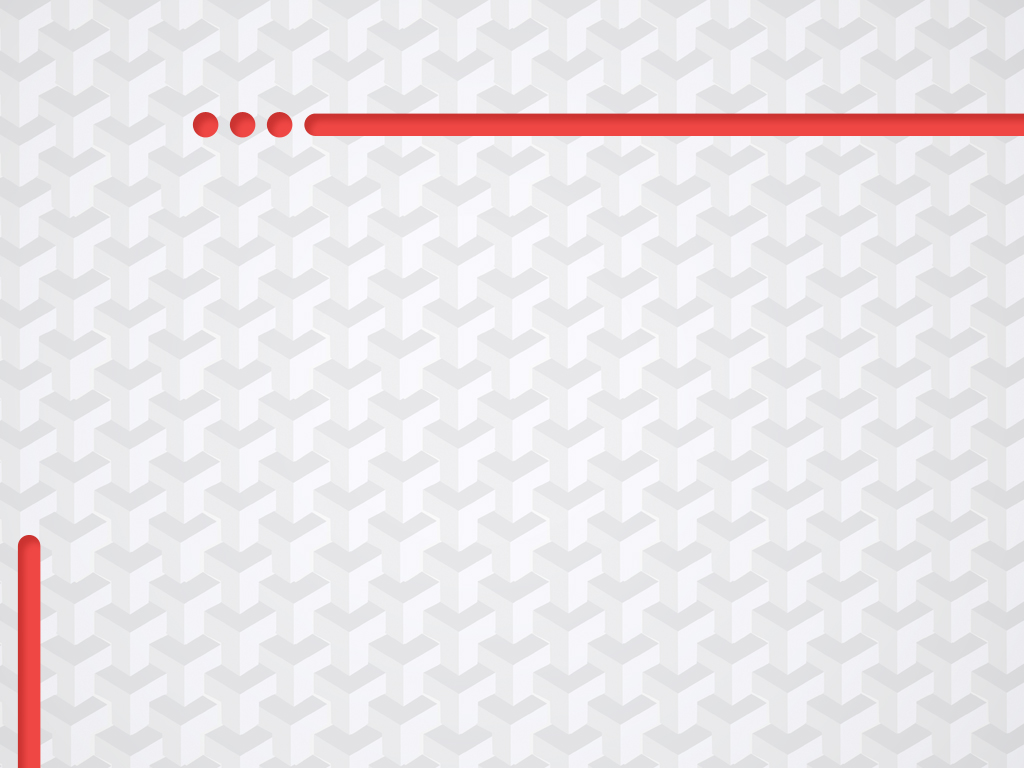 Decreto nº 9283/2018
Art. 3º - A administração pública direta, autárquica e fundacional, incluídas as agências reguladoras, e as agências de fomento poderão estimular e apoiar a constituição de alianças estratégicas e o desenvolvimento de projetos de cooperação que envolvam empresas, ICT e entidades privadas sem fins lucrativos destinados às atividades de pesquisa e desenvolvimento, que objetivem a geração de produtos, processos e serviços inovadores e a transferência e a difusão de tecnologia.
Traz a possibilidade de se firmar projetos de cooperação que envolvam empresas, ICT e entidades privadas sem fins lucrativos com apoio e estimulo da administração pública.
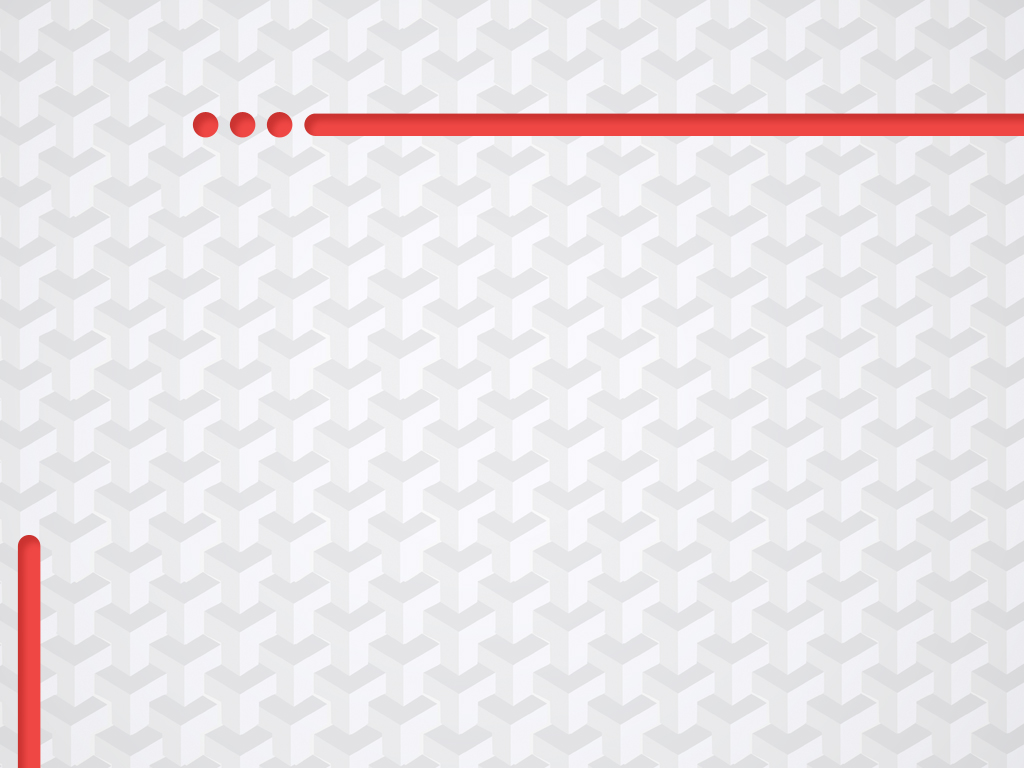 Decreto nº 9283/2018
Art. 7° Na hipótese de dispensa de licitação de que tratam o art. 24, caput, inciso XXXI, da Lei nº 8.666, de 1993, e o art. 3º da Lei nº 10.973, de 2004, para fins da cessão de uso de imóveis públicos para a instalação e a consolidação de ambientes promotores da inovação.

§ 4º O cedente poderá receber os recursos
oriundos da contrapartida financeira e será
facultado ainda ao cedente dispor que tais
receitas serão recebidas por ICT pública federal diretamente ou, quando previsto em contrato ou convênio, por meio da fundação de apoio.
Nas hipóteses de dispensa de licitação para cessão de uso de imóveis da IFES para instalação e consolidação de ambientes promotores de inovação, os recursos financeiros recebidos pelo cedente poderão ingressar via Fundação de Apoio, caso exista essa previsão no convênio ou contrato.
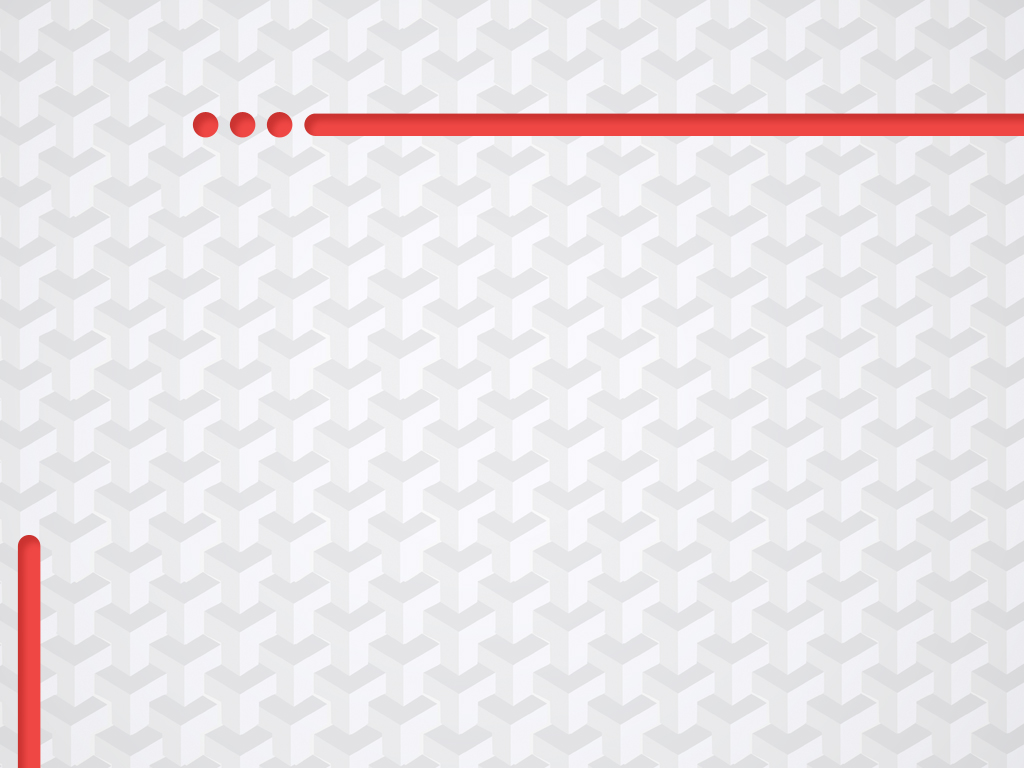 Regulamentação do Marco LegalPolítica de Inovação
A ICT de direito público deverá instituir sua política de inovação que disporá sobre:

A organização e a gestão dos processos que orientarão a transferência de tecnologia;
A geração de inovação no ambiente produtivo incluindo:
A participação, a remuneração, o afastamento e a licença de servidor ou empregado público nas atividades decorrentes das disposições deste Decreto;
A captação, a gestão e a aplicação das receitas próprias decorrentes das disposições deste Decreto;
A qualificação e a avaliação do uso da adoção dos resultados decorrentes de atividades e projetos de pesquisa; 
O atendimento ao inventor independente.
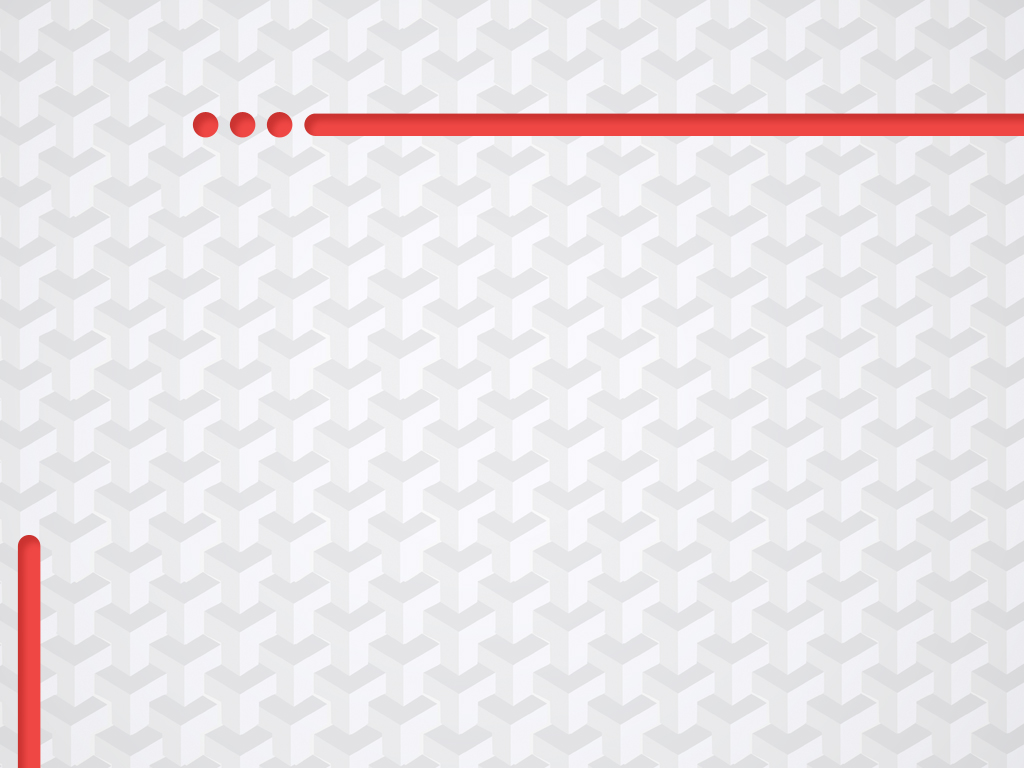 Regulamentação do Marco LegalPolítica de Inovação
Continuação:

A administração pública poderá conceder ao pesquisador público  licença para constituir empresa com a finalidade de desenvolver atividade empresarial relativa à inovação;
A representação da ICT pública, no âmbito de sua política de inovação, poderá ser delegada ao gestor do Núcleo de Inovação Tecnológica.
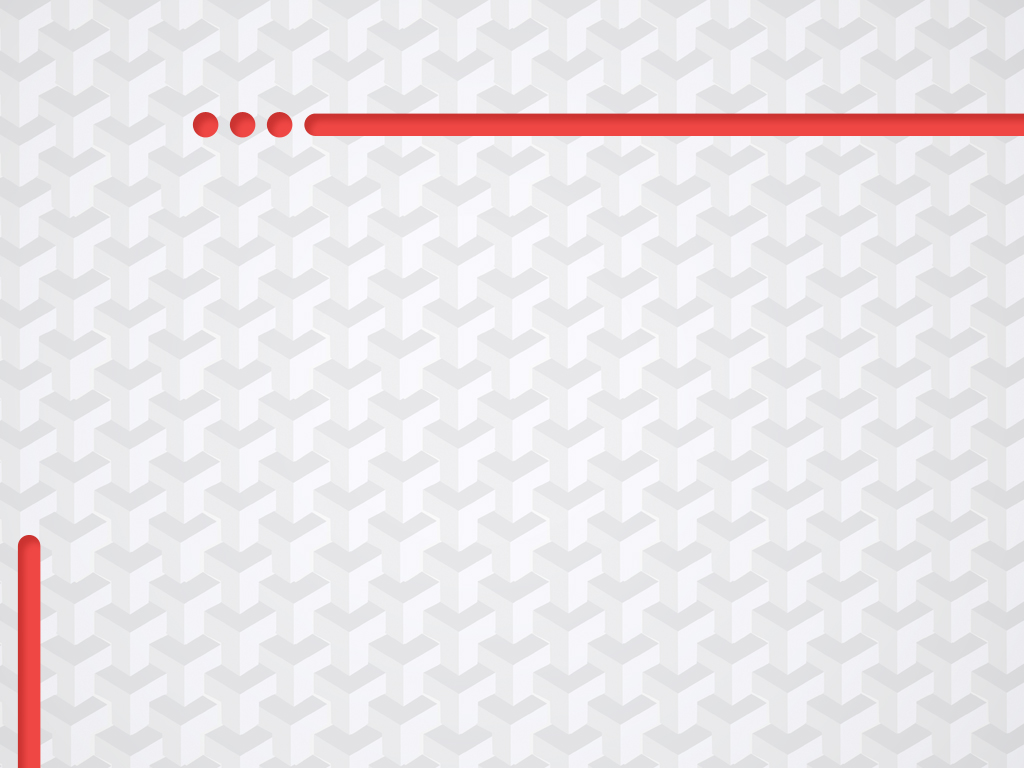 Decreto nº 9283/2018
Art. 27. - Os órgãos e as entidades da administração pública poderão contratar diretamente ICT pública ou privada, entidades de direito privado sem fins lucrativos ou empresas, isoladamente ou em consórcio, voltadas para atividades de pesquisa e de reconhecida capacitação tecnológica no setor, com vistas à realização de atividades de pesquisa, desenvolvimento e inovação que envolvam risco tecnológico, para solução de problema técnico específico ou obtenção de produto, serviço ou processo inovador, nos termos do art. 20 da Lei nº 10.973, de 2004, e do inciso XXXI do art. 24 da Lei nº 8.666, de 1993.
Permite que os órgãos e as entidades da administração pública, como por exemplo, as secretarias de governo e prefeituras, contratem diretamente entidade privada sem fins lucrativos voltadas para atividades de pesquisa (Fundações de Apoio) de  forma isolada ou em conjunto com outra entidade (consórcio), para realização de atividades de pesquisa, desenvolvimento e inovação que envolvam risco tecnológico para a solução de problema tecnológico específico ou obtenção de produto, serviço ou processo inovador. Ou seja, não precisará de processo de seleção pública ou dispensa/inexigibilidade de licitação.
§ 9º  A celebração do contrato de encomenda tecnológica ficará condicionada à aprovação prévia de projeto específico, com etapas de execução do contrato estabelecidas em cronograma físico-financeiro, a ser elaborado pelo contratado, com observância aos objetivos a serem atingidos e aos requisitos que permitam a aplicação dos métodos e dos meios indispensáveis à verificação do andamento do projeto em cada etapa, além de outros elementos estabelecidos pelo contratante.
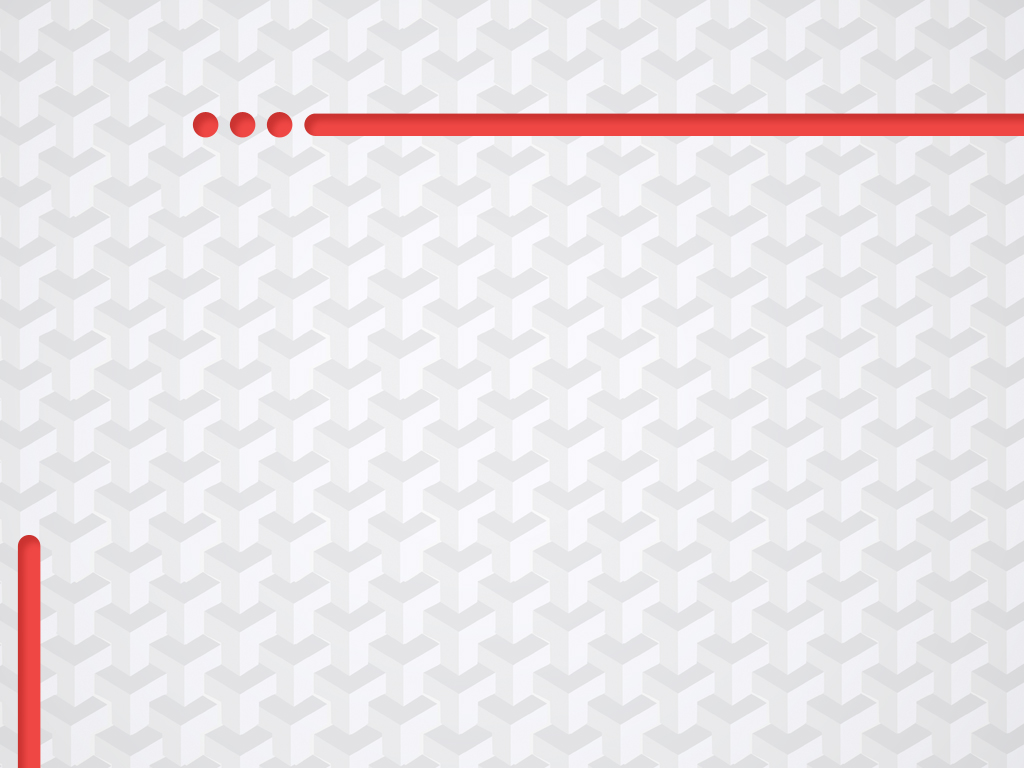 Regulamentação do Marco LegalInstrumentos Jurídicos de Parcerias
Termo de Outorga
Utilizado para concessão de bolsas, de auxílios, de bônus tecnológico e de subvenção econômica.
Acordo de Parceria para P,D&I
Celebrado por ICT com instituições públicas ou privadas para realização de atividades conjuntas de pesquisa científica e tecnológica e de desenvolvimento de tecnologia, produto, serviço ou processo, sem transferência de recursos financeiros públicos para o parceiro privado. 
Convênio para Pesquisa, Desenvolvimento e Inovação
Celebrado entre os órgãos e as entidades da União, as agências de fomento e as ICT públicas e privadas para execução de projetos de P,D&I, com transferência de recursos financeiros públicos.
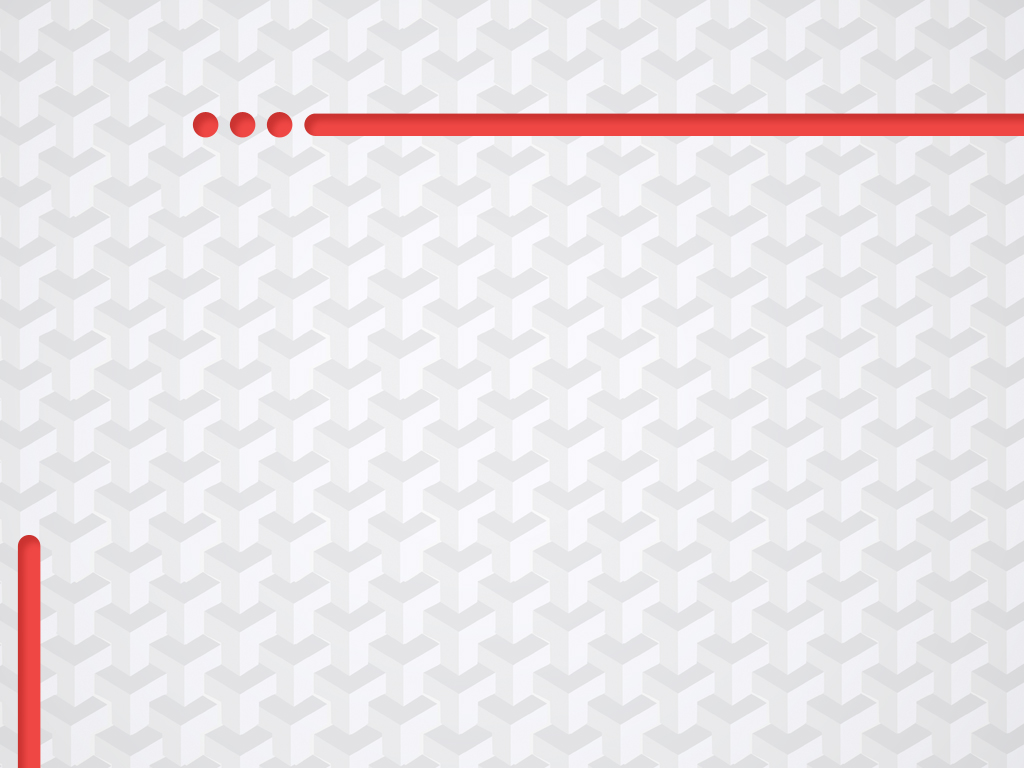 Decreto nº 9283/2018
Indica que os valores das bolsas pagas serão compatíveis com a complexidade do projeto e com a qualificação dos profissionais. Diferente do texto do Decreto nº 7.423/2010 que indica utilizar por base os valores pagos pelos órgãos de fomento.
Art. 34 §1º Cada órgão ou entidade estabelecerá em ato normativo as condições, os valores, os prazos e as responsabilidades dos termos de outorga que utilizar, observadas as seguintes disposições:

II - Os valores serão compatíveis com a complexidade do projeto de pesquisa e com a qualificação dos profissionais;
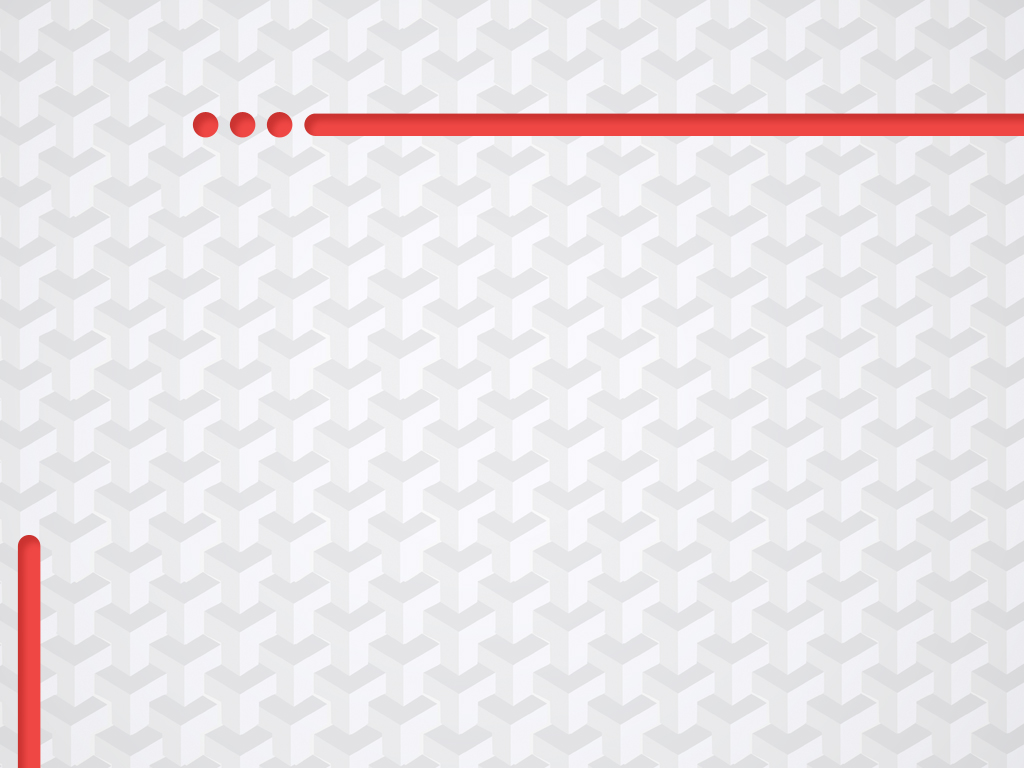 Decreto nº 9283/2018
Art. 35. § 1º - A celebração do acordo de parceria para pesquisa, desenvolvimento e inovação deverá ser precedida da negociação entre os parceiros do plano de trabalho, do qual deverá constar obrigatoriamente:

I - a descrição das atividades conjuntas a serem executadas, de maneira a assegurar discricionariedade aos parceiros para exercer as atividades com vistas ao atingimento dos resultados pretendidos;
II - a estipulação das metas a serem atingidas e os prazos previstos para execução, além dos parâmetros a serem utilizados para a aferição do cumprimento das metas, considerados os riscos
inerentes aos projetos de pesquisa, desenvolvimento e inovação; 
III - a descrição, nos termos estabelecidos no § 3º, dos meios a serem empregados pelos parceiros; e
IV - a previsão da concessão de bolsas, quando couber, nos termos estabelecidos no § 4º.
§ 2º O plano de trabalho constará como anexo do acordo de parceria e será parte integrante e indissociável deste, e somente poderá ser modificado segundo os critérios e a forma definidos em comum acordo entre os partícipes.
Necessidade de plano de trabalho negociado entre as partes e traz os requisitos mínimos obrigatórios, nos acordos de parceria.
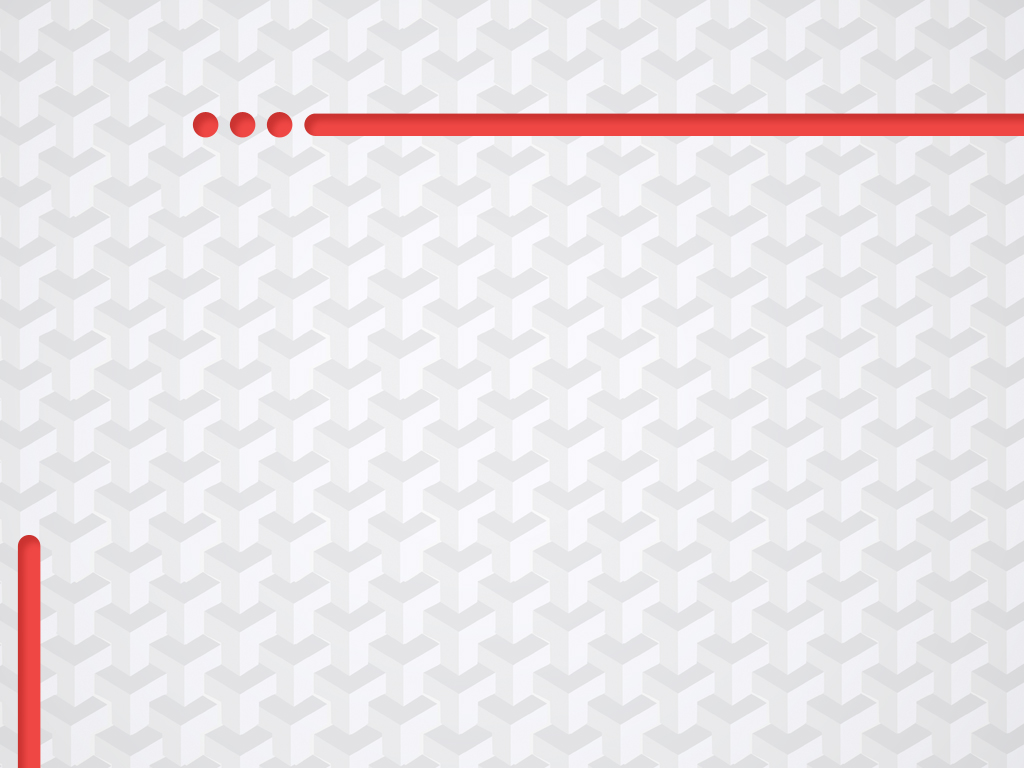 Decreto nº 9283/2018
Art. 35. § 4º - O servidor, o militar, o empregado da ICT pública e o estudante de curso técnico, de graduação ou de pós- graduação, envolvidos na execução das atividades previstas no caput poderão receber bolsa de estímulo à inovação diretamente da ICT a que estiverem vinculados, de fundação de apoio ou de agência de fomento, observado o disposto no § 4º do art. 9º da Lei nº 10.973, de 2004.
Permite que a percepção de bolsa de estímulo à inovação paga aos servidores, empregados, alunos de graduação e pós graduação das ICT’s públicas, seja realizada por meio da sua fundação de apoio.
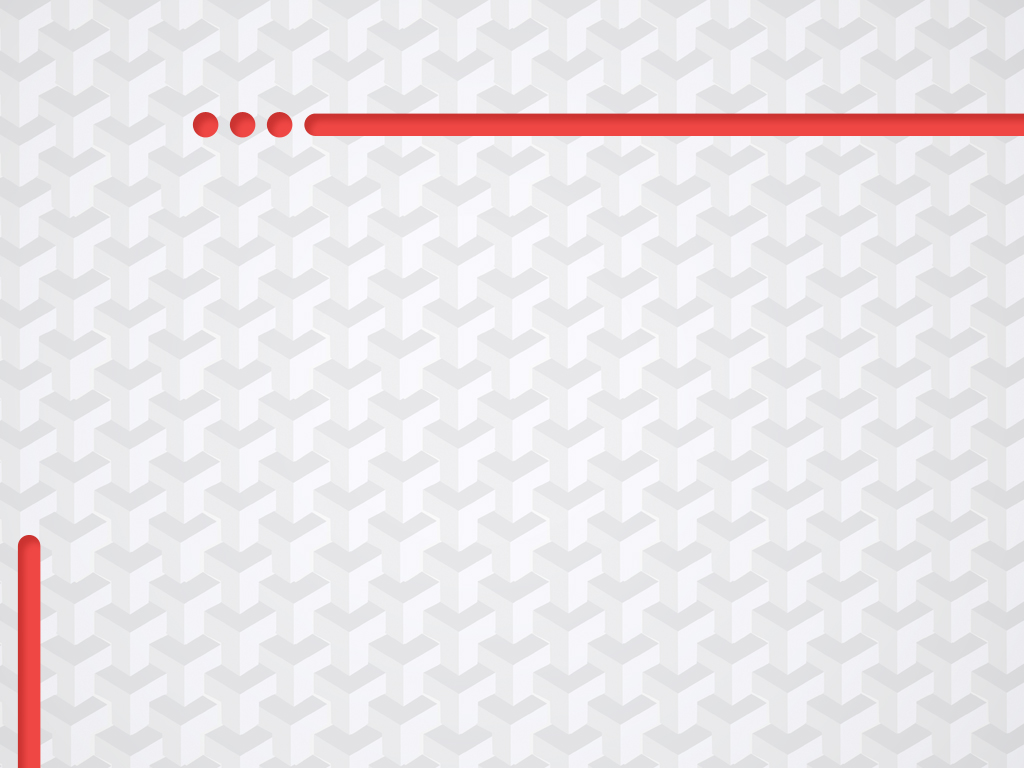 Regulamentação do Marco LegalAlterações Orçamentárias
Poderão ocorrer a transposição, o remanejamento ou a transferência de recursos de categoria de programação para outra; 

Alterações na distribuição entre grupos de natureza de despesa que não ultrapassarem vinte por cento do valor total do projeto ficarão dispensadas de prévia anuência da concedente;
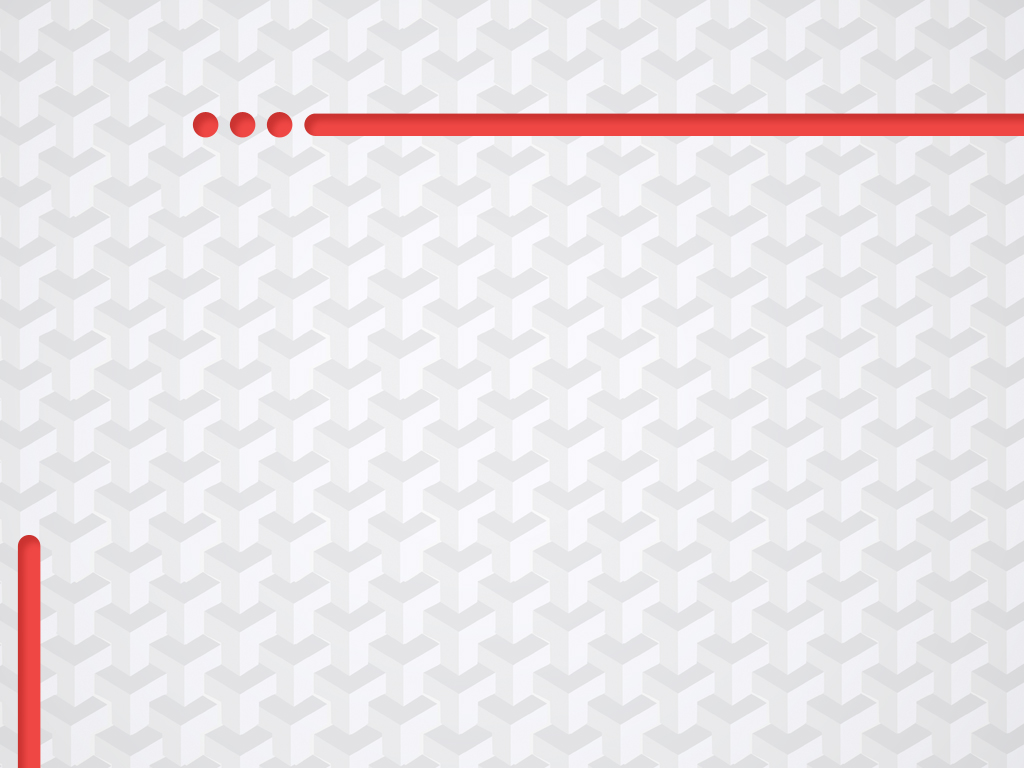 Decreto nº 9283/2018
Art. 46. - A transposição, o remanejamento ou a transferência de recursos de categoria de programação para outra poderão ocorrer com o objetivo de conferir eficácia e eficiência às atividades de ciência, tecnologia e inovação, em atendimento ao disposto no § 5º do art. 167 da Constituição.
Permite a transferência de recursos, por meio de remanejamento e/ou transposição, dentro da previsão orçamentária do projeto, desde que não haja alteração de valor.
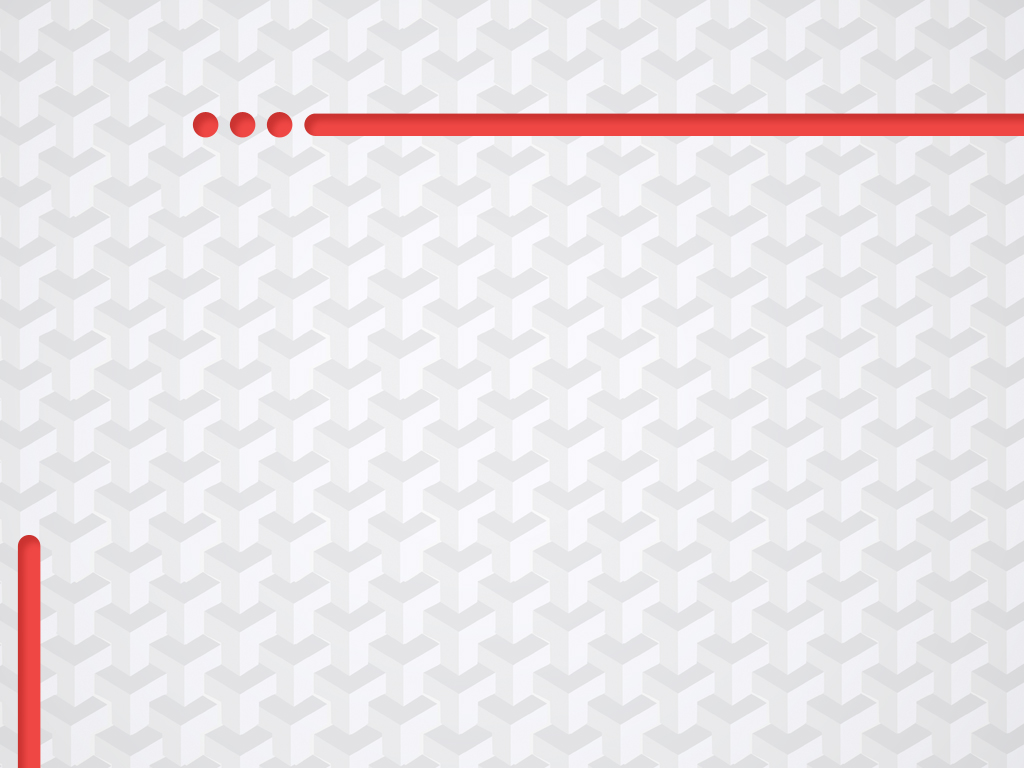 Decreto nº 9283/2018
Art. 46. § 1º - No âmbito de cada projeto de pesquisa, desenvolvimento e inovação, o pesquisador responsável indicará a necessidade de alteração das categorias de programação, as dotações orçamentárias e a distribuição entre grupos de natureza de despesa em referência ao projeto de pesquisa aprovado originalmente.
Informa que fica a cargo do pesquisador responsável justificar a necessidade das alterações do plano de trabalho.
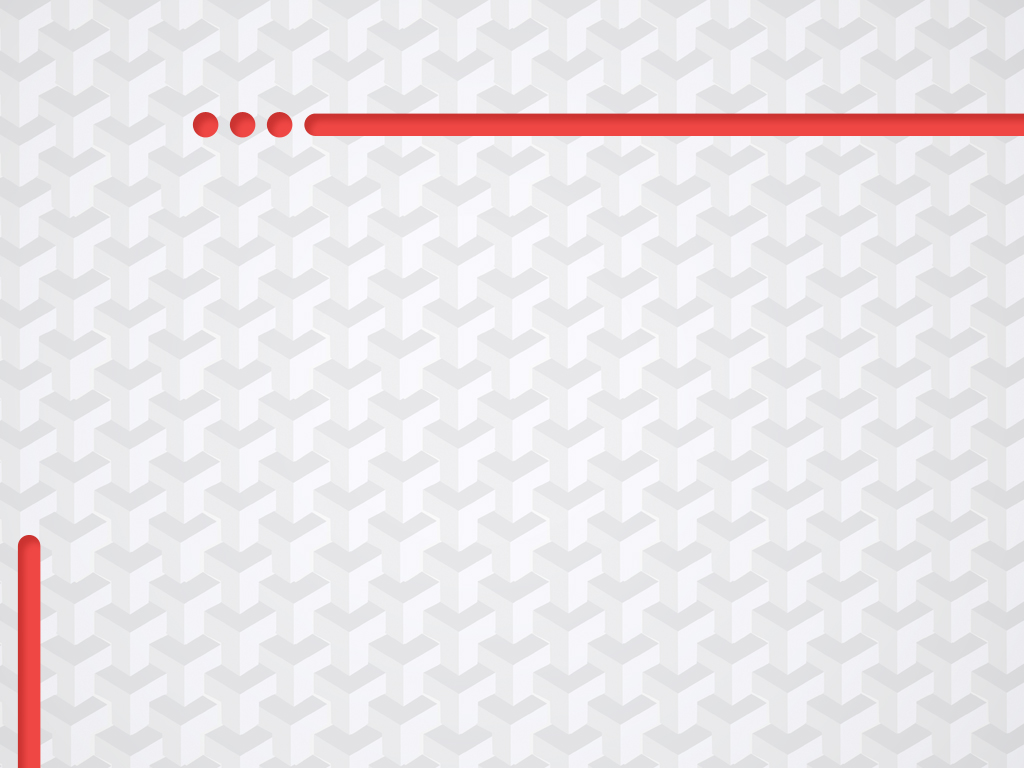 Decreto nº 9283/2018
Art. 46. § 3º - Alterações na distribuição entre grupos de natureza de despesa que não ultrapassarem vinte por cento do valor
total do projeto ficarão dispensadas de prévia anuência da concedente, hipótese em que deverão ser comunicadas pelo responsável pelo projeto, observadas as regras definidas pela concedente.
As alterações em até 20% do valor total do projeto dispensa anuência prévia do concedente, cabendo ao coordenador comunicar e observar as regras do concedente.
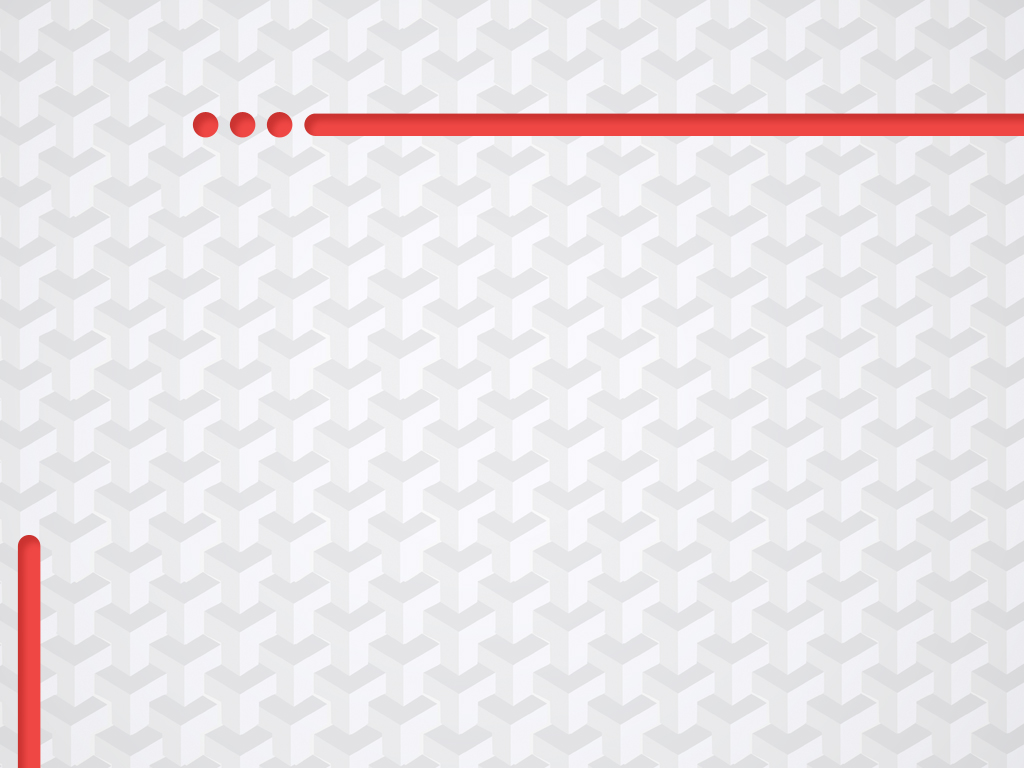 Regulamentação do Marco LegalPrestação de Contas (art. 47 a 60)
Etapas da prestação de contas (art. 47, I e II):
monitoramento e avaliação por meio de formulário de resultado
prestação de contas final por meio da apresentação de relatório 

Aplicada aos seguintes instrumentos (§ 1º):
Convênio PD&I
Subvenção Econômica
Termo de outorga de auxílio

Concedente poderá contratar auditoria independente (§ 2º)
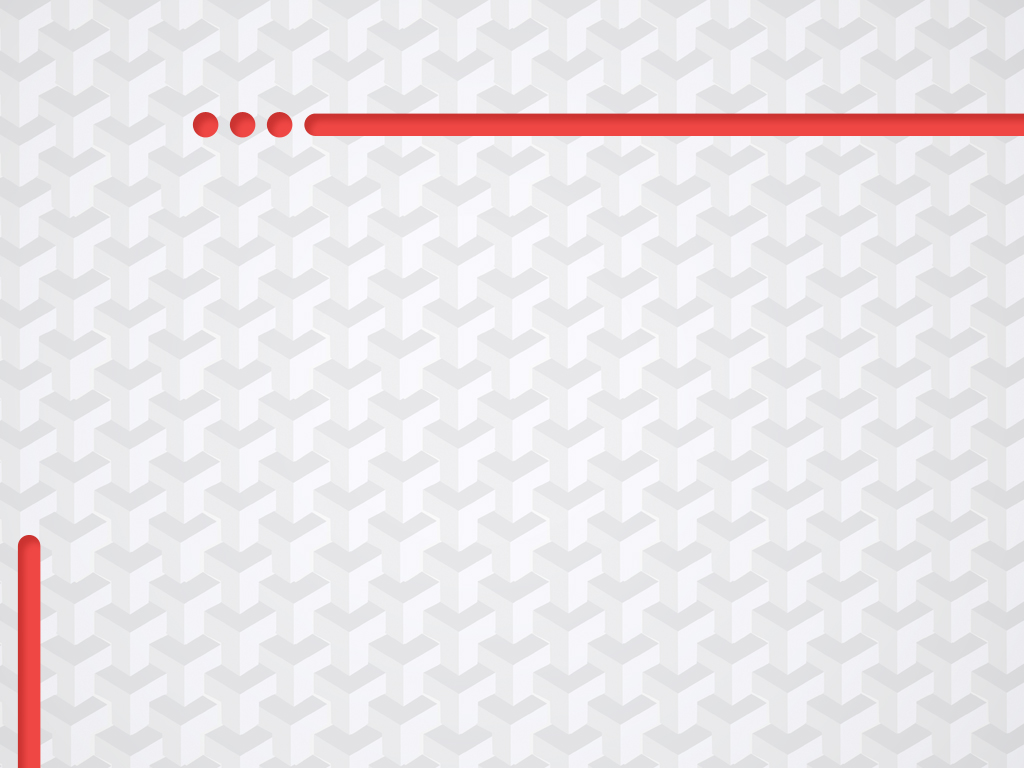 Regulamentação do Marco LegalPrestação de Contas (art. 47 a 60)
Prestações de contas serão disciplinadas pelas instituições concedentes, observados parâmetros (art. 48):
Metas não alcançadas quando justificadas, não geram dever de ressarcimento (I)
Análise de prestação de contas por amostragem (II)
Meios eletrônicos serão priorizados (III)
Publicidade dos projetos subsidiados (IV, b)
Dados em formatos abertos (§ 2º)
MCTIC pode definir exigências mínimas para informações (§ 3º)
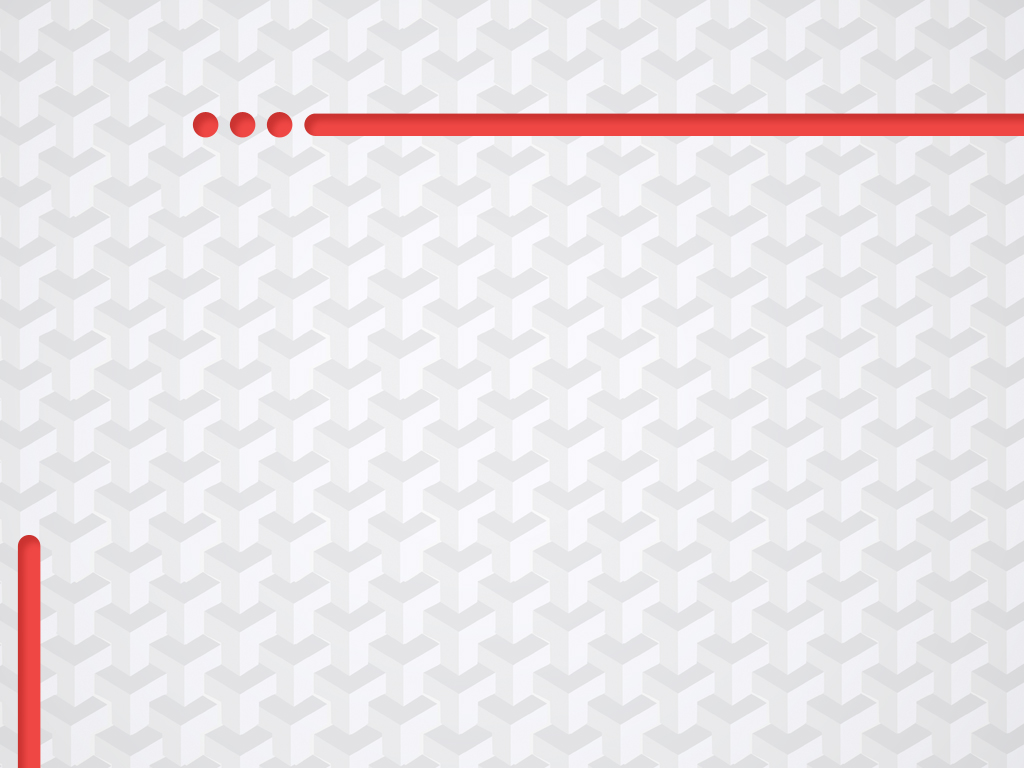 Regulamentação do Marco LegalPrestação de Contas (art. 47 a 60)
Responsável pelo projeto deverá apresentar formulário de resultado parcial anualmente (art. 50)
Instituições concedentes poderão realizar visitas ou amostras estatísticas para acompanhamento técnico ou fiscalização financeira (art. 51)
Livre acesso pelos órgãos de controle aos documentos relacionados aos projetos de PD&I (§ 3º)
Reforço das competências dos órgãos de controle (§ 5º)
Concedente emitirá parecer técnico (publicado em sítio eletrônico) relativo à execução de plano de trabalho e alcance de metas (art. 54)
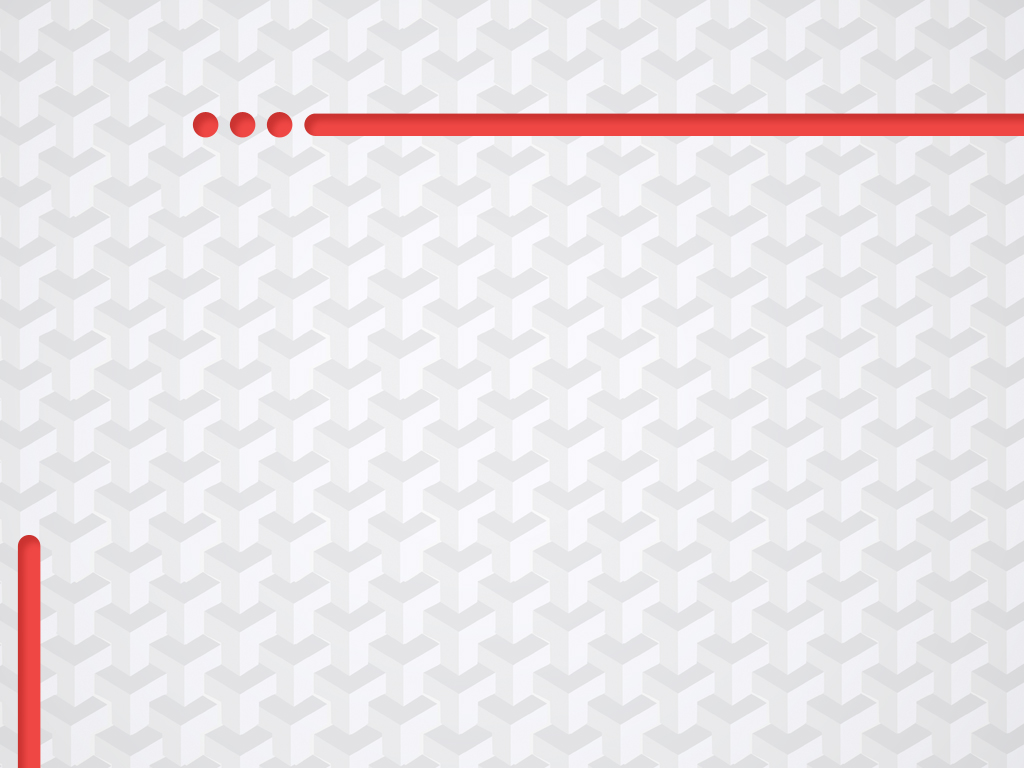 Regulamentação do Marco LegalPrestação de Contas (art. 47 a 60)
Responsável pelo projeto encaminhará à concedente a prestação de contas final no prazo de até 120 dias (art. 57)
Concedente disponibilizará preferencialmente um sistema eletrônico para inserção de dados de prestação de contas (§ 2º)
Análise de prestação de contas final em até 2 anos (§ 5º)

Prestação de contas simplificada com foco em resultados (art. 58)
“Quando o relatório de execução do objeto não for aprovado ou quando houver indício de ato irregular, a concedente exigirá a apresentação de relatório de execução financeira” (§ 2º)
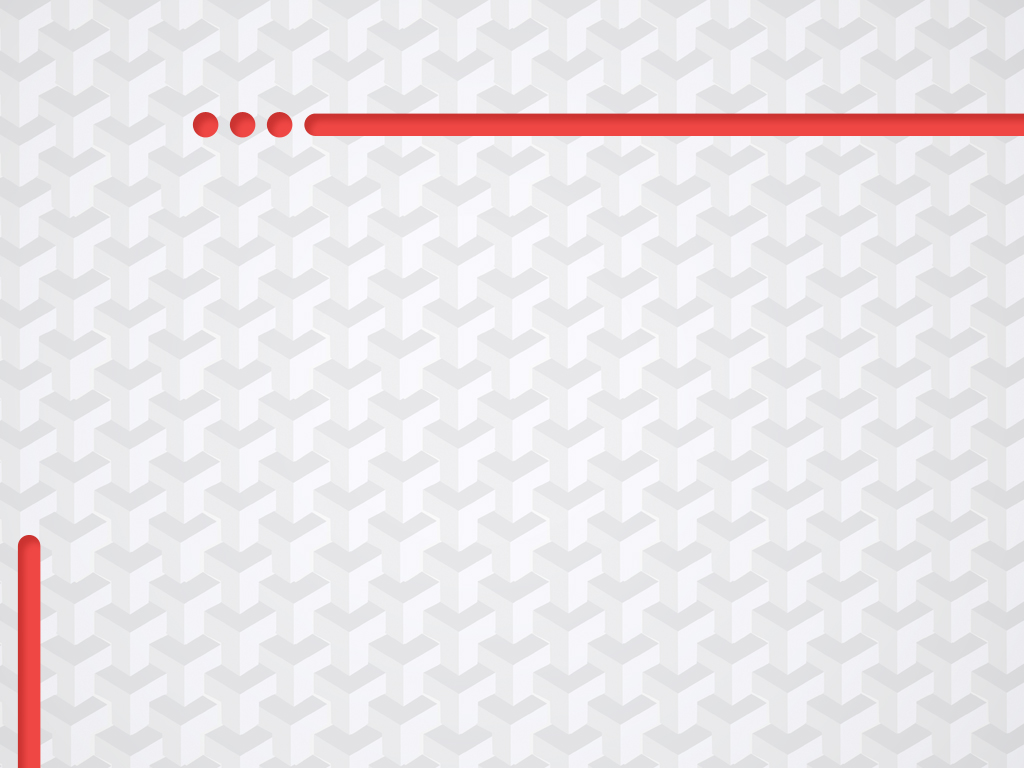 Regulamentação do Marco LegalPrestação de Contas (art. 47 a 60)
Prestação de contas simplificada com foco em resultados (art. 58)
“A concedente deverá estipular tipologias e faixas de valores em que o relatório de execução financeira será exigido independentemente da análise do relatório de execução do objeto” (§ 7º)
A documentação gerada até a aprovação da prestação de contas final deverá ser organizada e arquivada pelo responsável pela pesquisa, separada por projeto, pelo prazo de cinco anos (art. 59)
Prestação de Contas:
A prestação de contas será simplificada, e privilegiará os resultados obtidos.
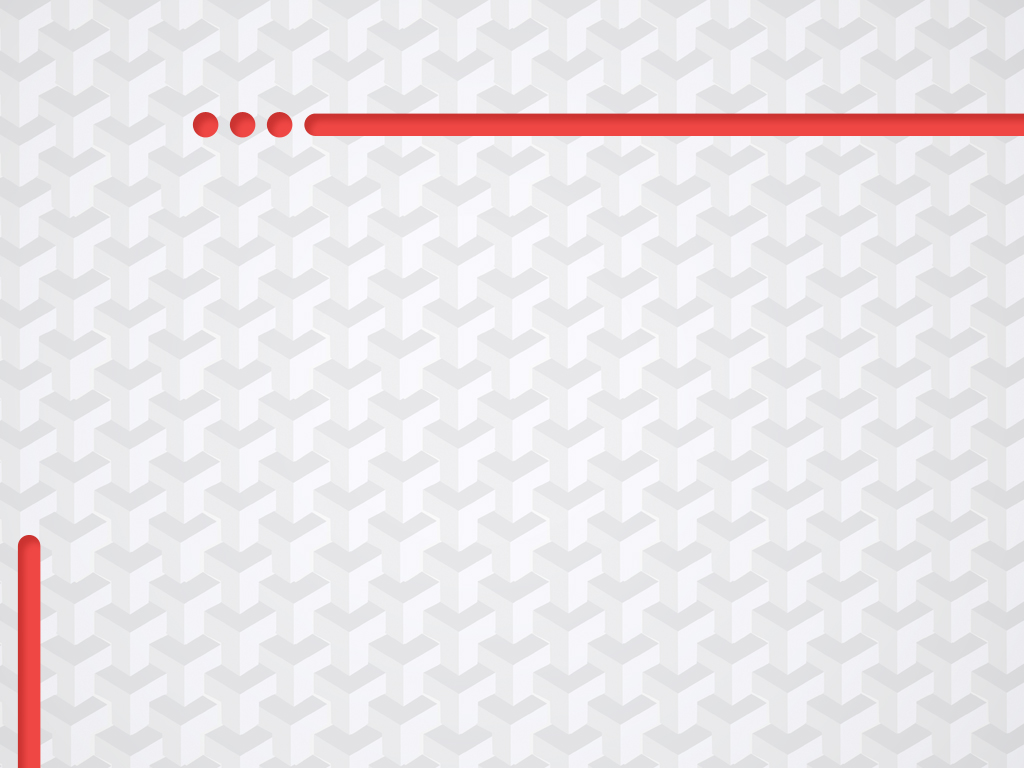 Regulamentação do Marco LegalPrestação de Contas (art. 47 a 60)
Art. 58.  A prestação de contas será simplificada, privilegiará os resultados obtidos e compreenderá:
I - relatório de execução do objeto, que deverá conter:
a) a descrição das atividades desenvolvidas para o cumprimento do objeto;
b) a demonstração e o comparativo específico das metas com os resultados alcançados; e
c) o comparativo das metas cumpridas e das metas previstas devidamente justificadas em caso de discrepância, referentes ao período a que se refere a prestação de contas;
II - declaração de que utilizou os recursos exclusivamente para a execução do projeto, acompanhada de comprovante da devolução dos recursos não utilizados, se for o caso;
III - relação de bens adquiridos, desenvolvidos ou produzidos, quando houver;
IV - avaliação de resultados; e
V - demonstrativo consolidado das transposições, dos remanejamentos ou das transferências de recursos efetuados, quando houver.
Aponta em que consistirá os requisitos mínimos para a apresentação da prestação de contas simplificada.
Regulamentação do Marco Legal
Prestação de Contas e Contratação de Produtos para Pesquisa
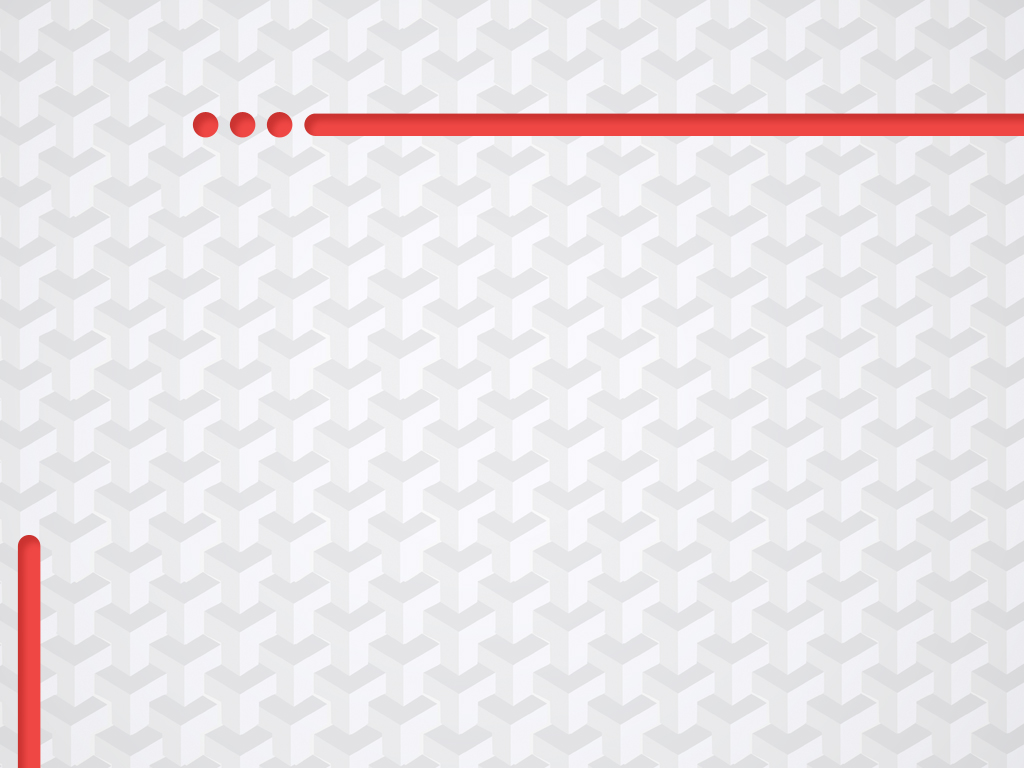 Contratação de Produtos para Pesquisa:
Dispensa de licitação para a aquisição ou contratação de produto para pesquisa e desenvolvimento;
Dispensa de licitação para obras e serviços de engenharia, limitado a R$ 300 mil (anteriormente era de R$ 15 mil);
Dispensa de documentação para pronta entrega ou até R$ 80 mil.
Decreto nº 9283/2018
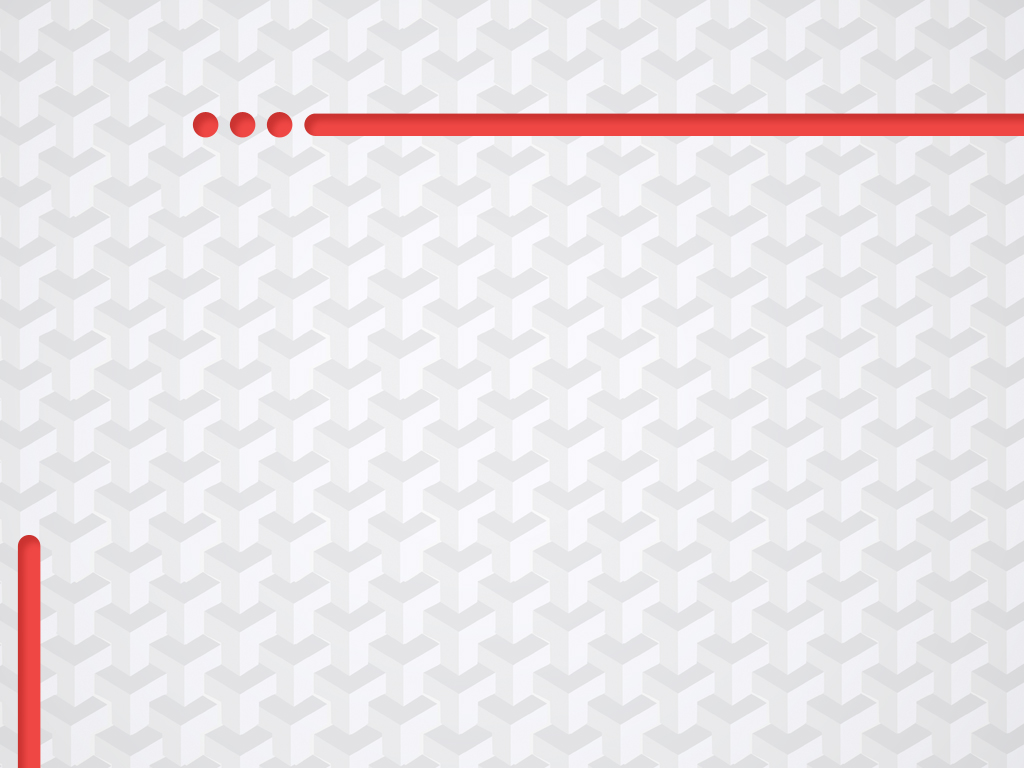 Traz os procedimentos para a contratação das obras e serviços de engenharia enquadrados como produtos para pesquisa e desenvolvimento, por dispensa de licitação na forma prevista ano inciso XXI do art. 24 da Lei nº 8.666/93, indicando forma bastante simplificada para contratação de obras e serviço de engenharia cuja valor não seja superior à R$ 300.000,00 (trezentos mil reais).
Art. 61. - A contratação por dispensa de licitação de obras e serviços de engenharia enquadrados como produtos para pesquisa e desenvolvimento, limitada ao valor máximo definido em lei, seguirá os procedimentos especiais instituídos neste Decreto, observado o disposto no art. 24, § 3º, e no art. 26 da Lei nº 8.666, de 1993.
Decreto nº 9283/2018
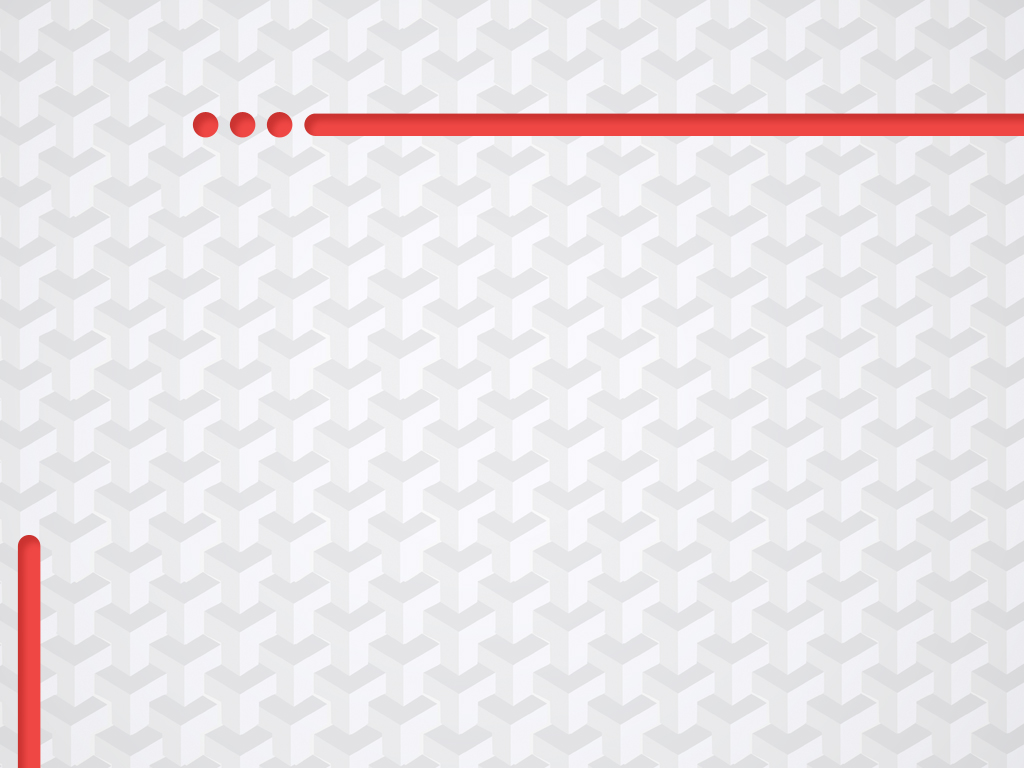 Art. 62 A Os processos de contratação por dispensa de licitação para produtos de pesquisa e desenvolvimento serão instruídos, no mínimo, com as seguintes informações sobre os projetos de pesquisa:

I - indicação do programa e da linha de pesquisa a que estão vinculados;
II - descrição do objeto de pesquisa;
III - relação dos produtos para pesquisa e desenvolvimento a serem adquiridos ou contratados; e
IV - relação dos pesquisadores envolvidos e suas atribuições no projeto.
Traz os requisitos mínimos para as
contratações de produtos para pesquisa e
desenvolvimento firmadas com base no
inciso XXI do art. 24 da Lei nº 8.666/93.
Decreto nº 9283/2018
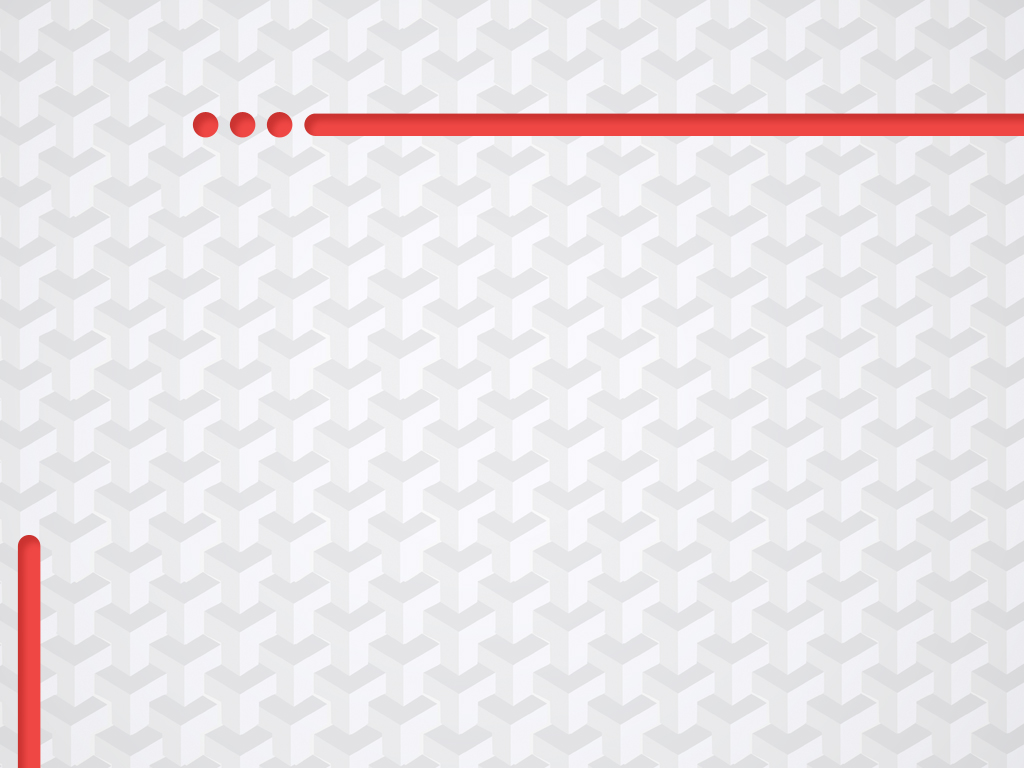 Art. 74. - Os acordos, os convênios e os contratos celebrados entre as ICT, as instituições de apoio, as agências de fomento e as entidades nacionais de direito privado sem fins lucrativos destinadas às atividades de pesquisa, cujos objetos sejam compatíveis com a finalidade da Lei nº 10.973, de 2004, poderão prever a destinação de até quinze por cento do valor total dos recursos financeiros destinados à execução do projeto, para cobertura de despesas operacionais e administrativas necessárias à execução desses acordos, convênios e contratos.
Possibilidade de destinação de até 15% do valor dos projetos para atender a cobertura das despesas operacionais e
administrativas.
Decreto nº 9283/2018
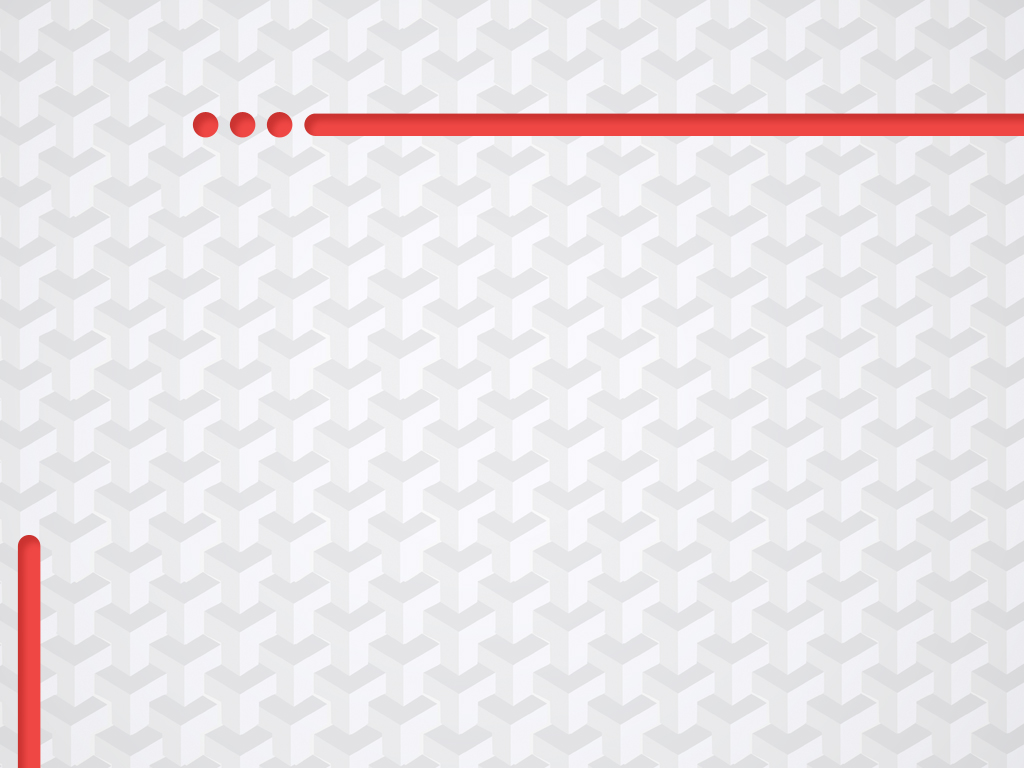 Art. 74. Parágrafo único. - Os gastos indivisíveis, usuais e necessários à consecução do objetivo do acordo, do convênio ou do contrato poderão ser lançados à conta de despesa administrativa, obedecido o limite estabelecido no caput.
Os gastos indivisíveis necessários à consecução do objeto do acordo poderão
ser lançados à conta de despesa administrativa, tais como pessoal, água, luz, telefone, etc.
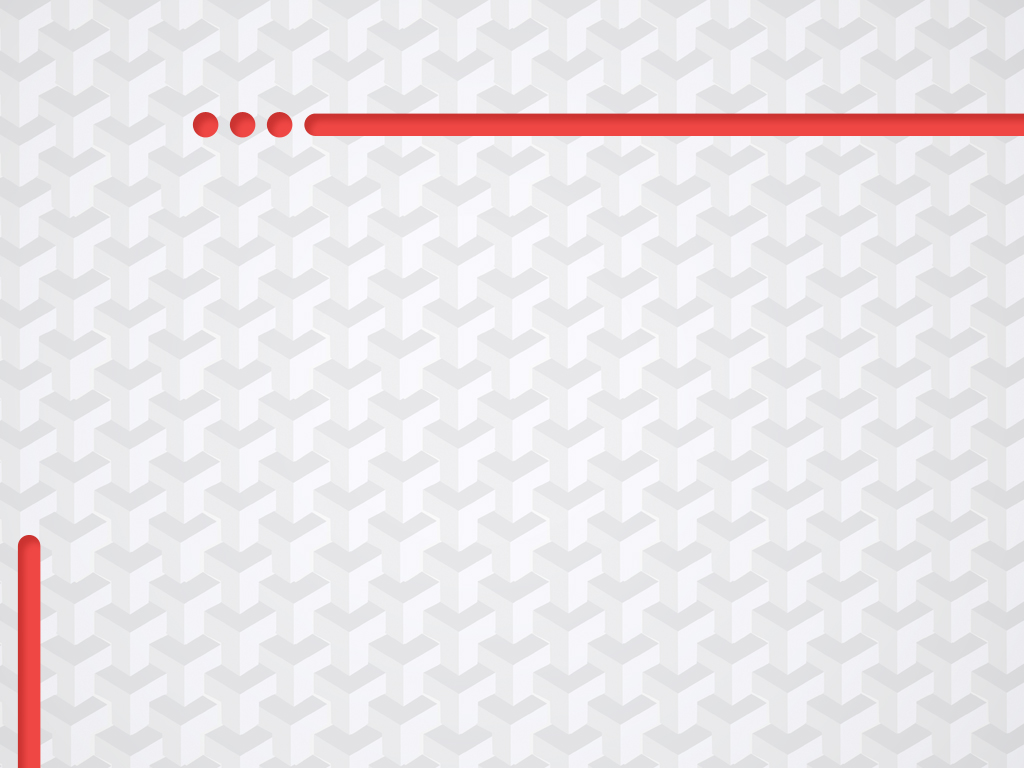 Obrigada!